МАДОУ детский сад №453 «Радуга детства»
«Путешествие по зарубежным сказкам прошлых лет»
Участники: дети старшей группы.
Руководители: Сидорова Е.В.
Симонова Т.А.
[Speaker Notes: ПРИМЕЧАНИЕ. Чтобы изменить изображения на этом слайде, выберите рисунок и удалите его. Затем нажмите значок вставки рисунка
в заполнителе, чтобы вставить собственное изображение.]
Когда мы слышим слово «сказка», в нашей памяти всплывают теплые воспоминания уютных семейных вечеров, когда мама читает или рассказывает нам сказки. 
Сказка – это мир, в который хочется вернуться и пережить все события заново, даже будучи взрослым.
Этот жанр – один и самых популярных и любимых в литературе народов мира. Хорошо известно и его развивающее значение: сказки знакомят детей с нравственными понятиями, расширяют словарный запас, развивают фантазию и воображение, способны благотворно влиять на эмоциональную сферу. Именно поэтому актуальность этого жанра никогда не угасает.
Настоящий проект знакомит детей с зарубежными сказками прошлых лет.
Актуальность проекта
[Speaker Notes: ПРИМЕЧАНИЕ. Чтобы изменить изображения на этом слайде, выберите рисунок и удалите его. Затем нажмите значок вставки рисунка
в заполнителе, чтобы вставить собственное изображение.]
Задачи:
Образовательные:
Активизировать интерес детей к художественным произведениям.
Расширить представления детей о произведениях зарубежных авторов.
Учить производить элементарный анализ произведений.
Развивающие: 
Развивать речь.
Развивать память, слуховое внимание, воображение.
Воспитательные: 
Воспитывать любовь к чтению.
[Speaker Notes: ПРИМЕЧАНИЕ. Чтобы изменить изображения на этом слайде, выберите рисунок и удалите его. Затем нажмите значок вставки рисунка
в заполнителе, чтобы вставить собственное изображение.]
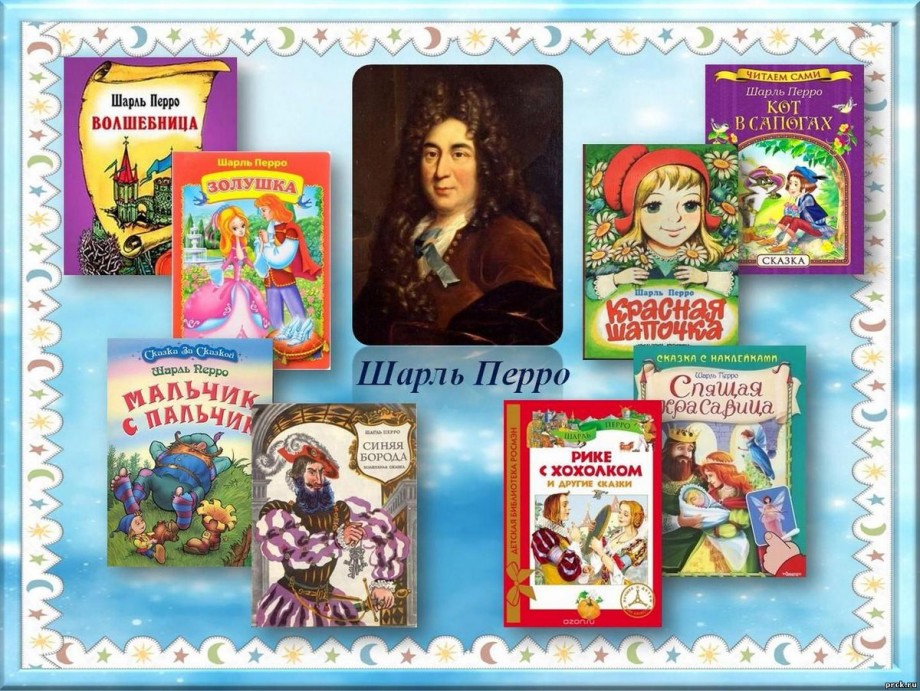 Знакомство с творчеством Ш. Перро
Чтение художественной литературы
Лепка «Красная шапочка»
Рисование «Пряничный домик»
Посещение экспозиций г. Екатеринбург
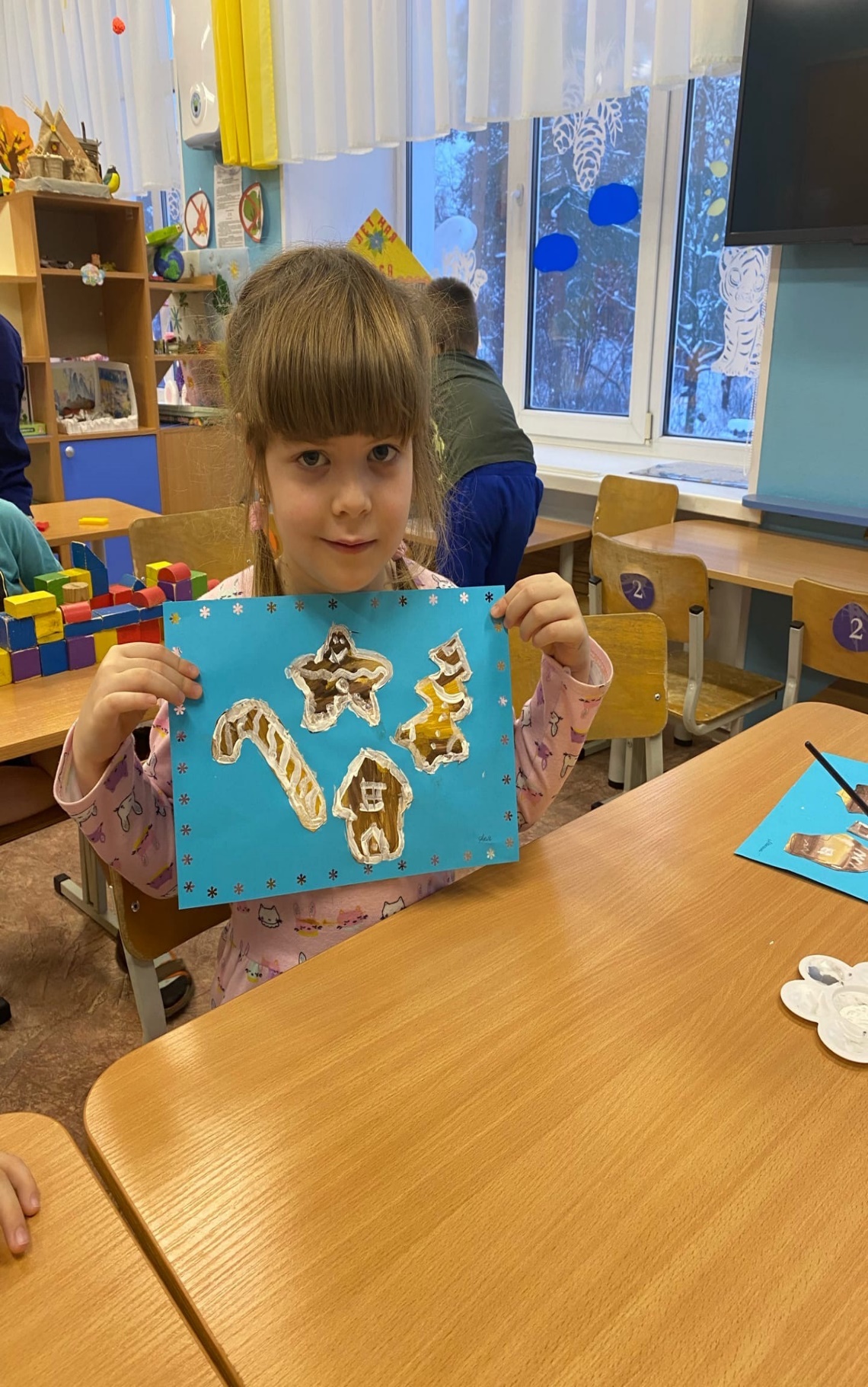 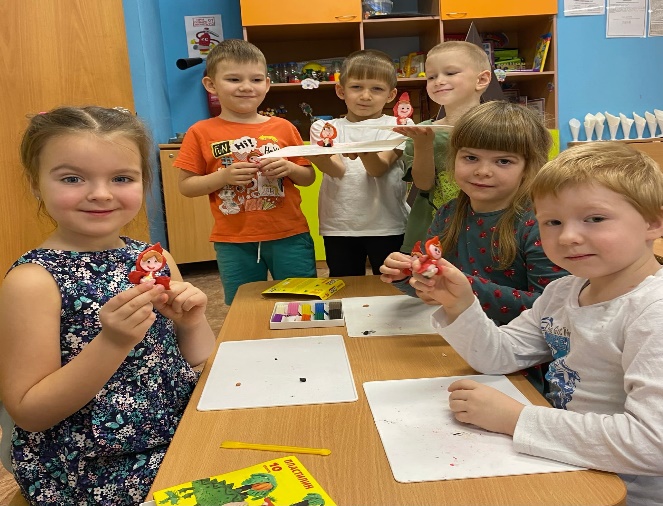 [Speaker Notes: ПРИМЕЧАНИЕ. Чтобы изменить изображения на этом слайде, выберите рисунок и удалите его. Затем нажмите значок вставки рисунка
в заполнителе, чтобы вставить собственное изображение.]
Просмотр диафильмов,  театр и викторины.
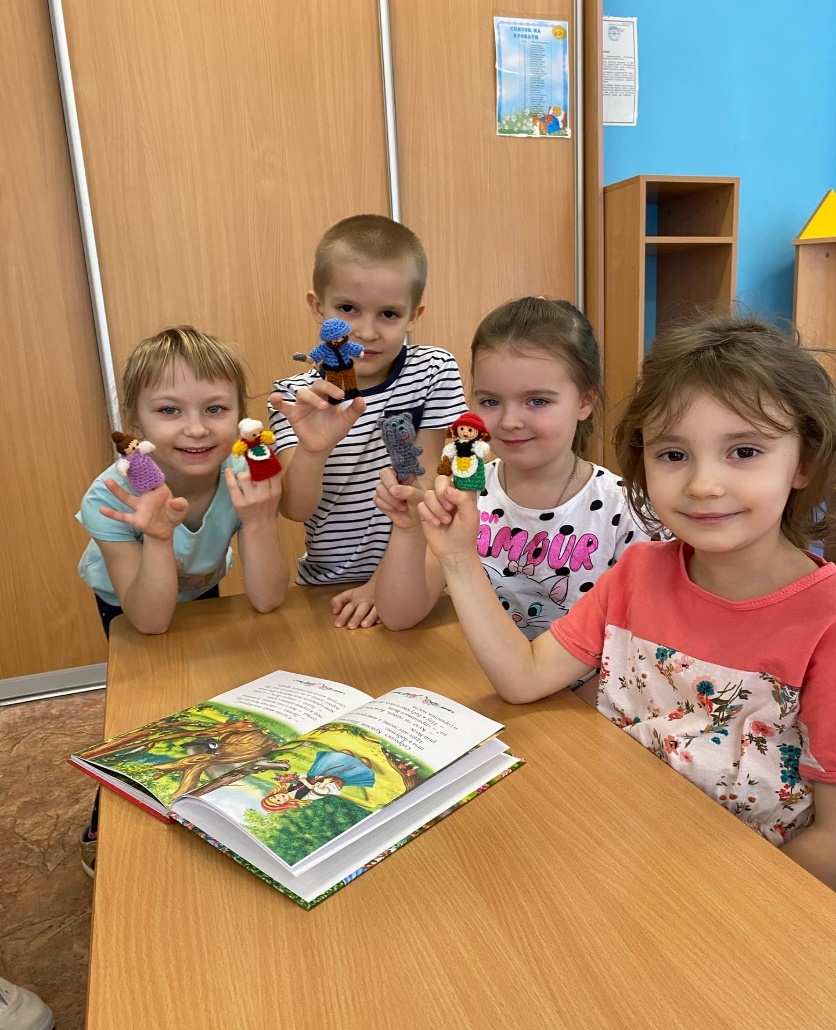 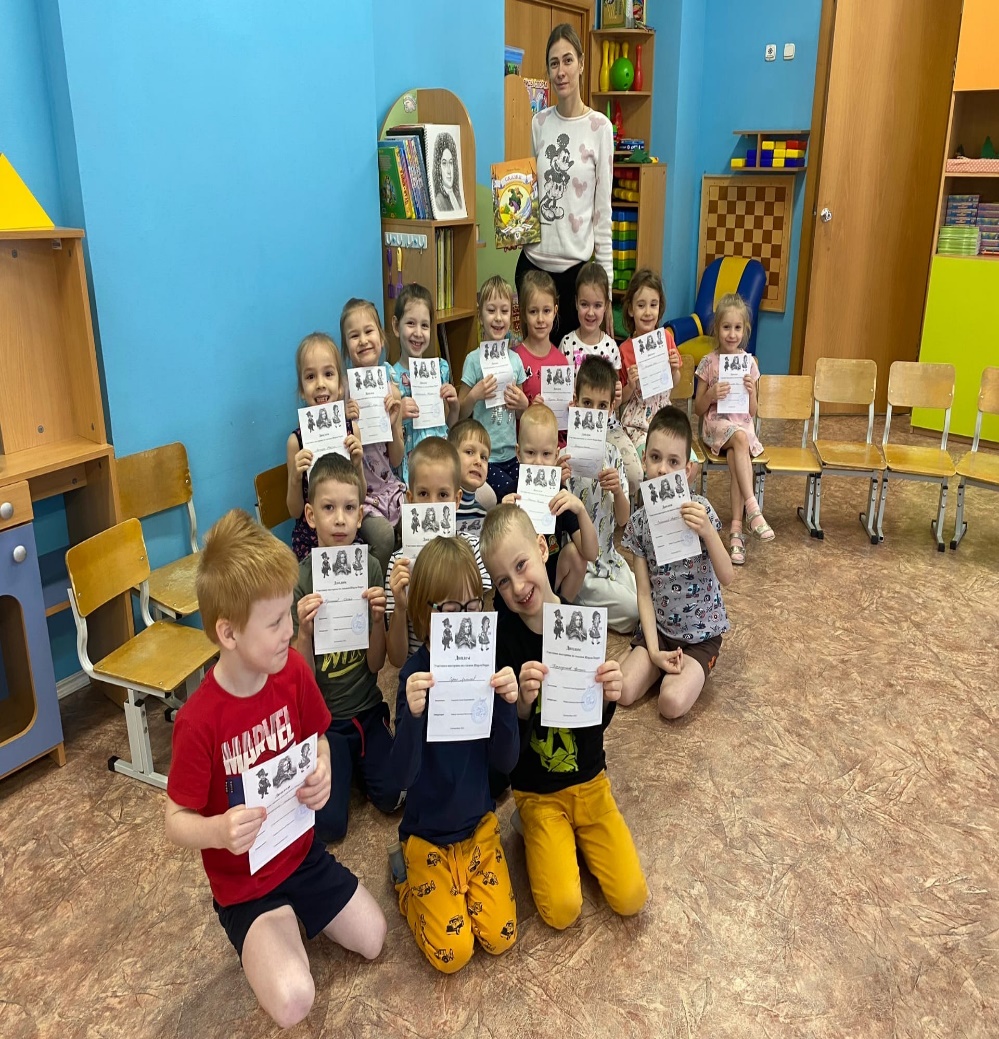 Теневой театр, рисуем театр на лопатках для малышей.
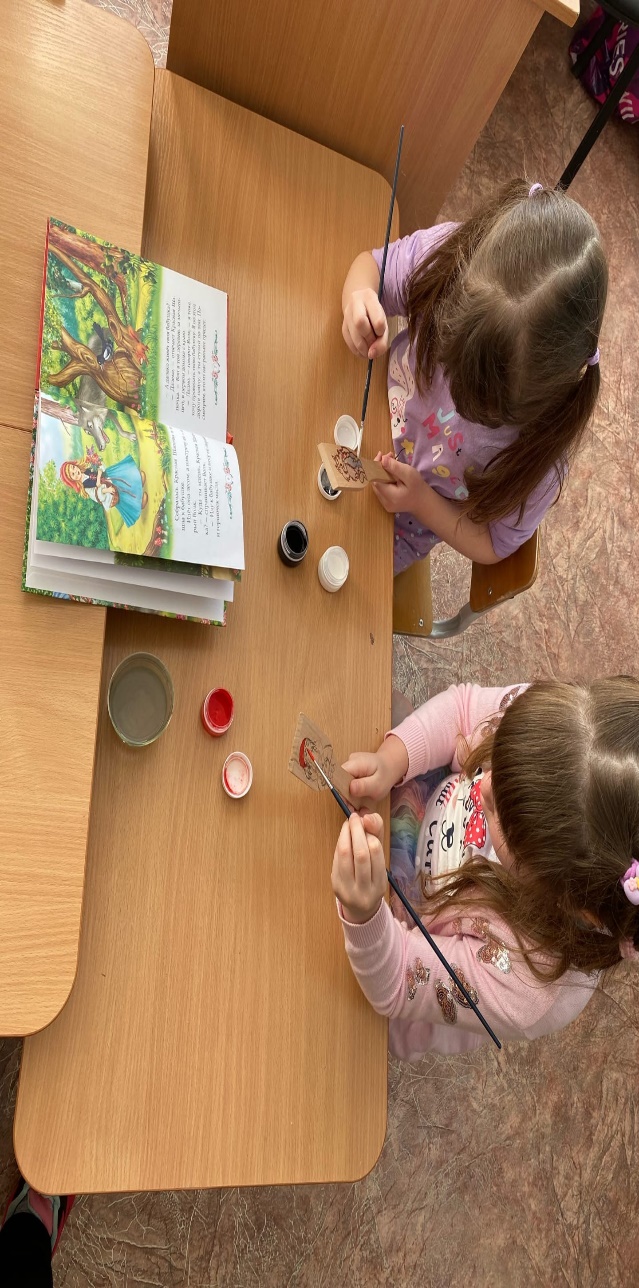 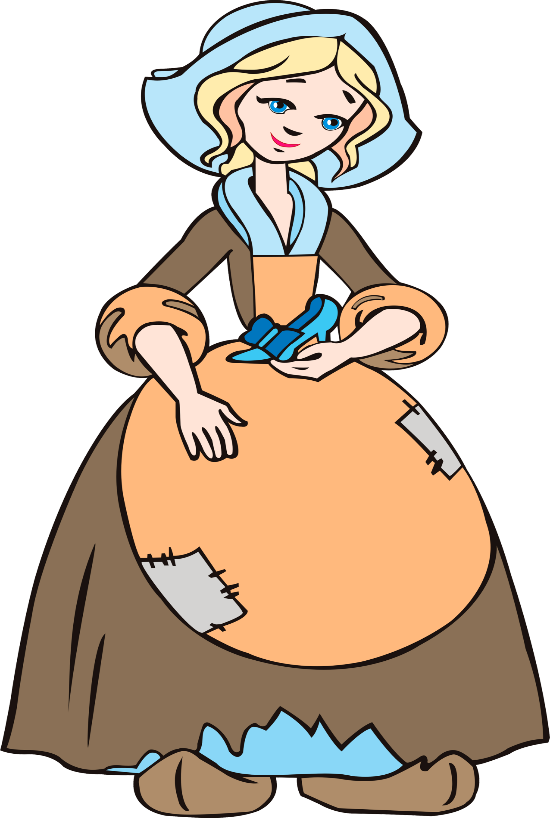 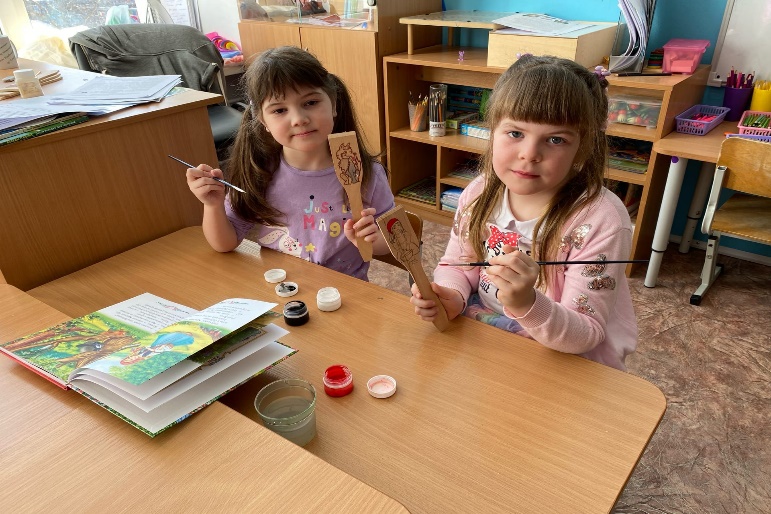 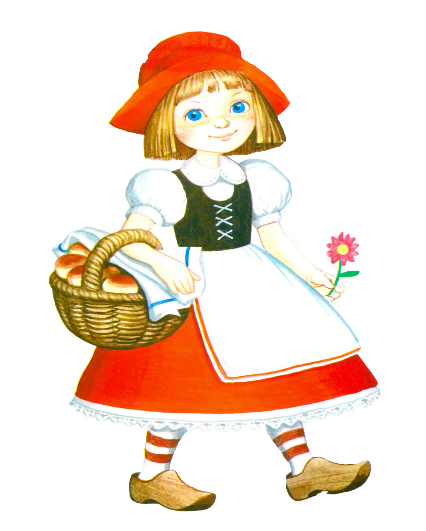 Знакомство с творчеством Г.Х. Андерсена: лепка «Гадкий утенок»
Аппликация Дюймовочка
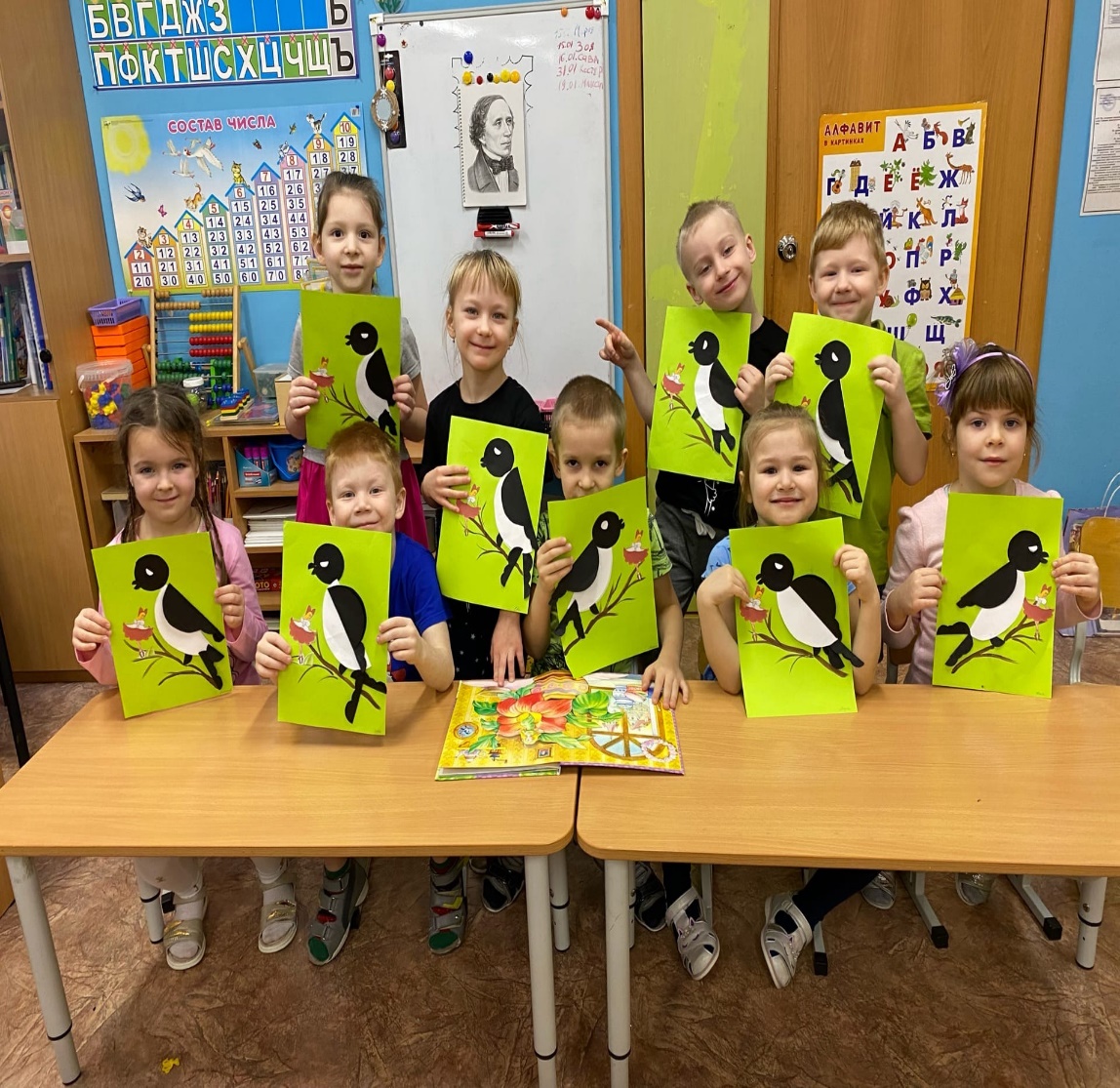 [Speaker Notes: ПРИМЕЧАНИЕ. Чтобы изменить изображения на этом слайде, выберите рисунок и удалите его. Затем нажмите значок вставки рисунка
в заполнителе, чтобы вставить собственное изображение.]
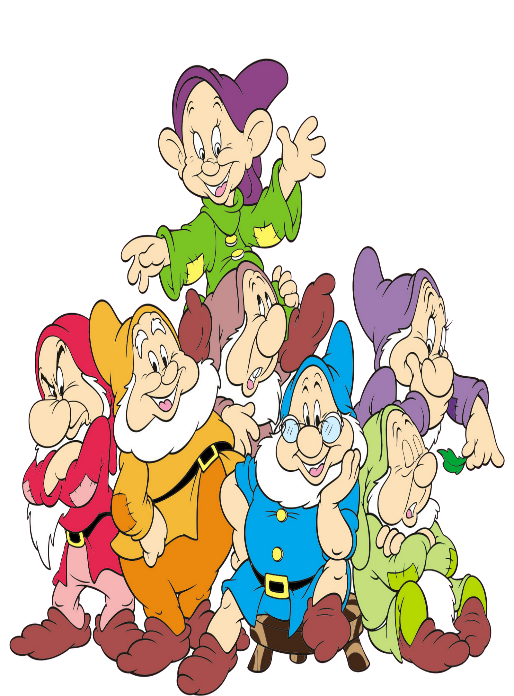 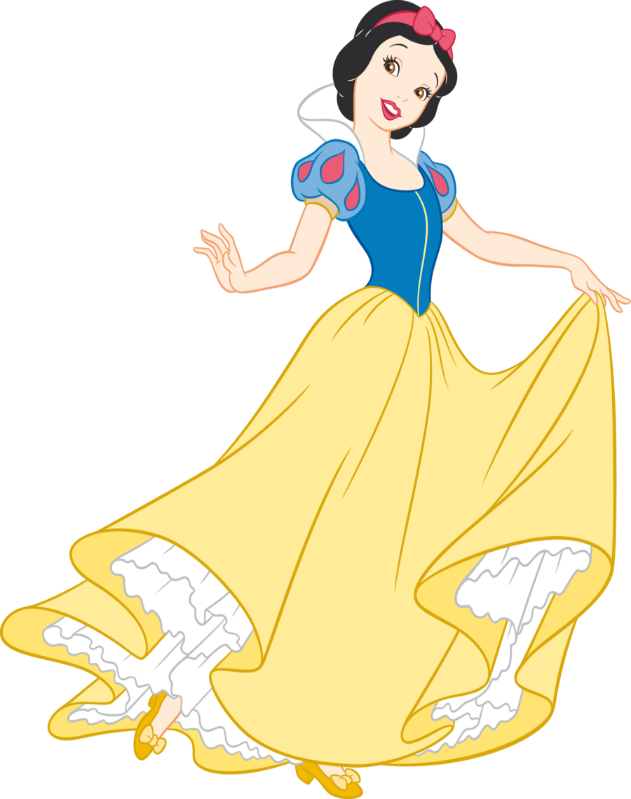 Знакомство с творчеством Братьев Гримм:
Поход в театр «Коляда» Спектакль «Белоснежка и семь гномов»
Чтение художественной литературы, поход в библиотеку.
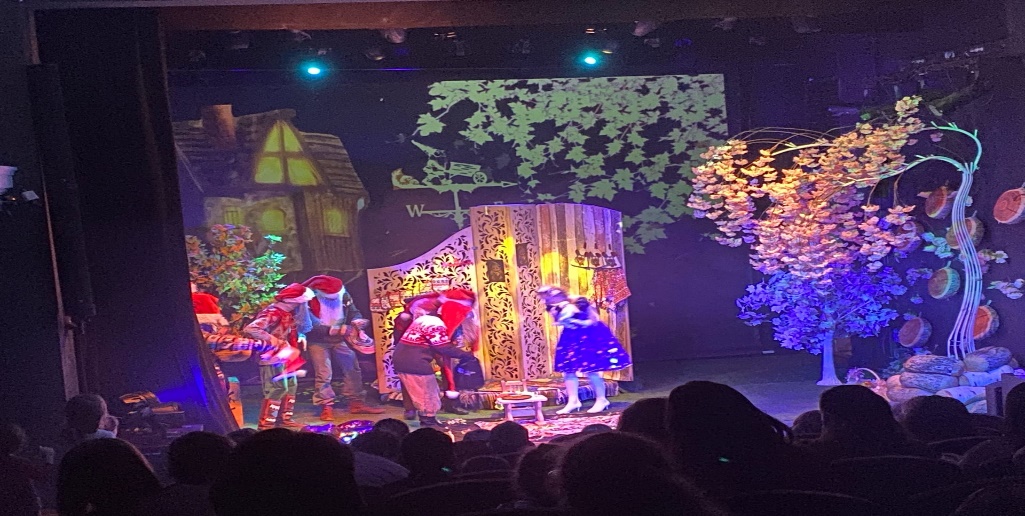 Выставка рисунков
Лего конструирование «Замок для Рапунцель»
ТИКО конструирование 
«Бременские музыканты»
[Speaker Notes: ПРИМЕЧАНИЕ. Чтобы изменить изображения на этом слайде, выберите рисунок и удалите его. Затем нажмите значок вставки рисунка
в заполнителе, чтобы вставить собственное изображение.]
Результаты проекта
У детей проявится интерес к чтению.
Дети стали узнавать авторов произведений и познакомились со многими персонажами.
Дети научатся производить элементарный анализ произведениям.
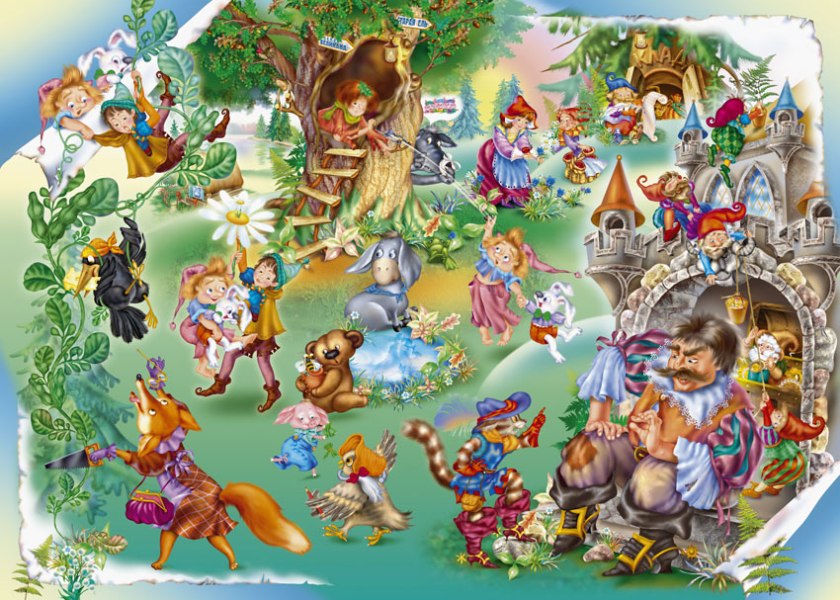 Конец!Спасибо за внимание!
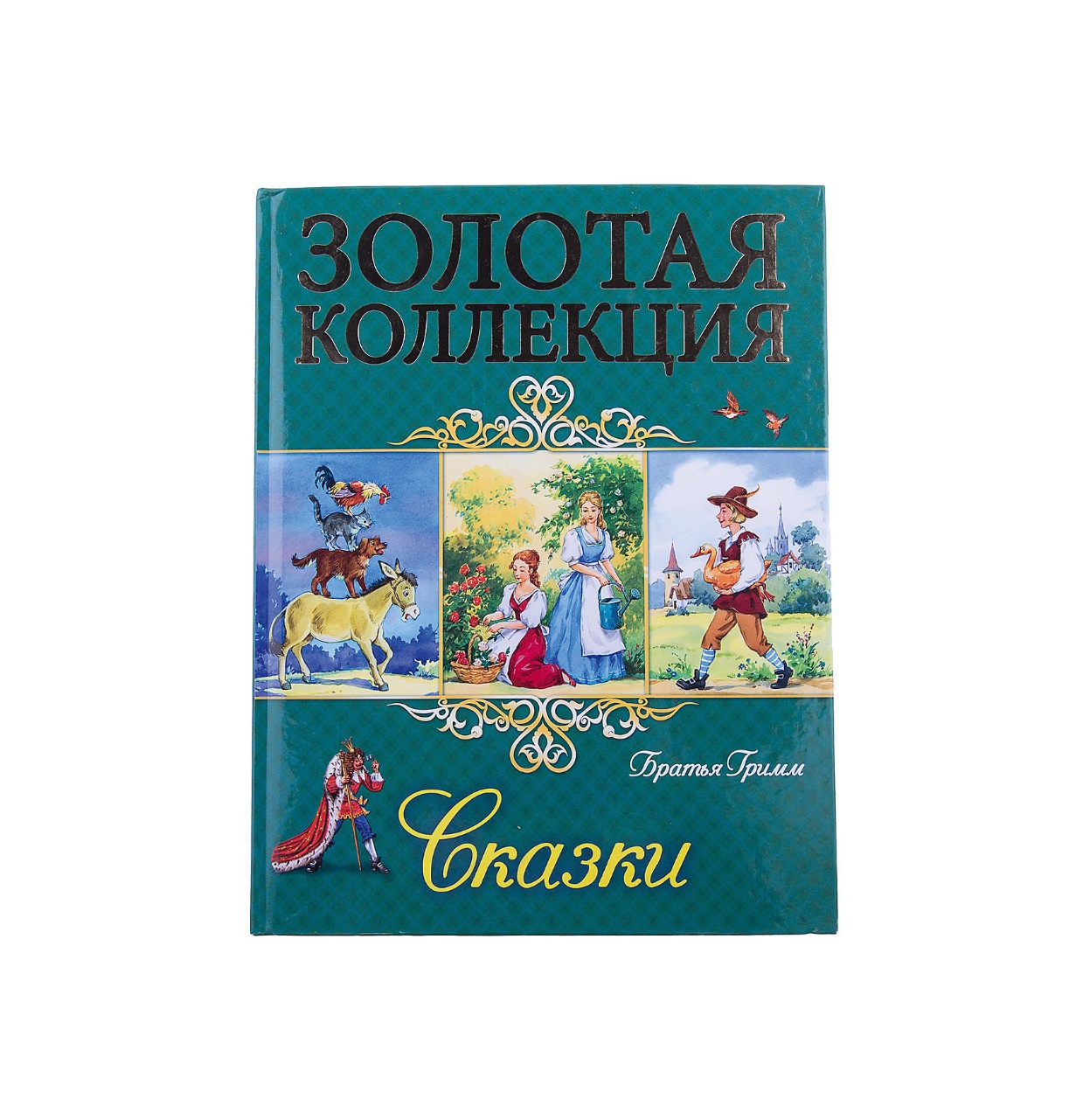 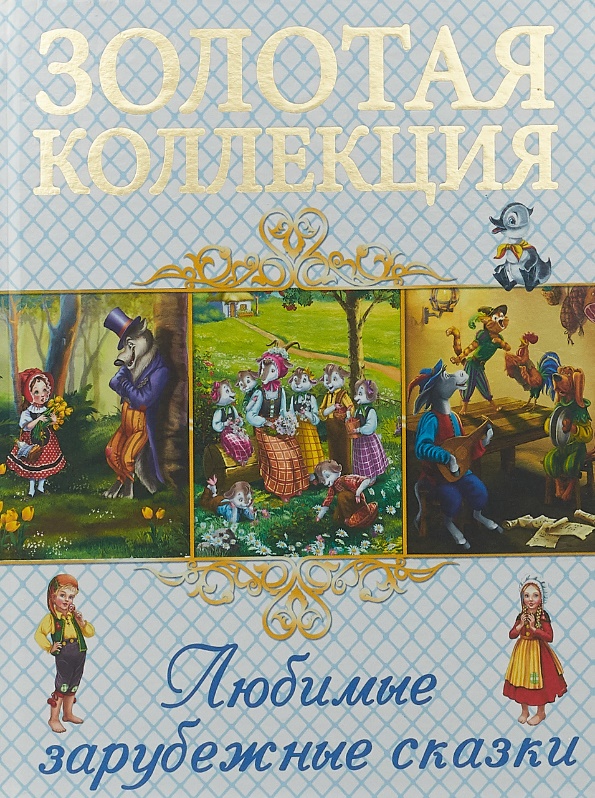 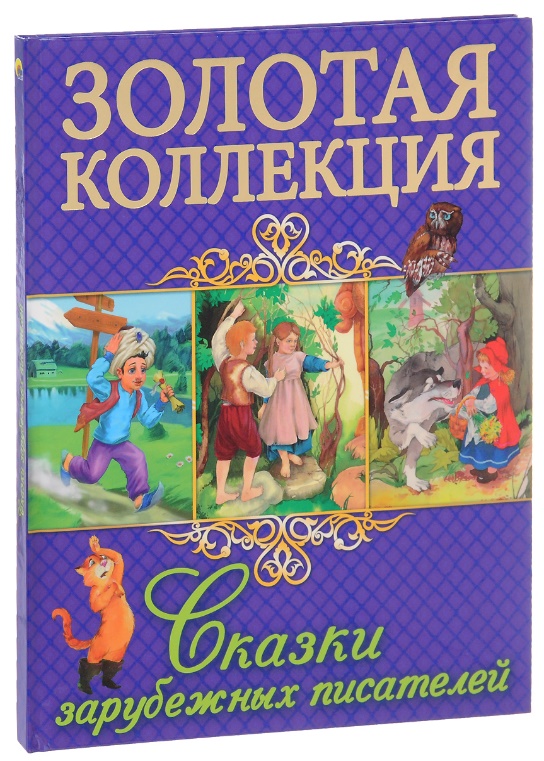